VI.	Communication With God 8:1—9:9
A.	 The Dedication of the Temple 8:1-66
1.	The processional for the dedication 8:1-13
The installation of the ark 1-9 
1 Then Solomon assembled the elders of Israel and all the heads of the tribes, the leaders of the fathers’ households of the sons of Israel, to King Solomon in Jerusalem, to bring up the ark of the covenant of the LORD from the city of David, which is Zion.
2 All the men of Israel assembled themselves to King Solomon at the feast, in the month Ethanim, which is the seventh month.
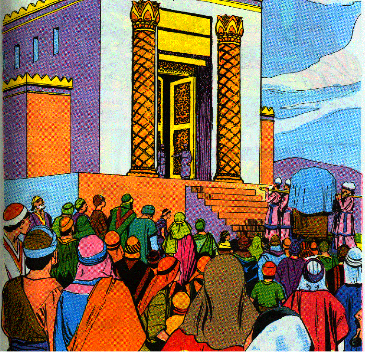 3 Then all the elders of Israel came, and the priests took up the ark.
4 They brought up the ark of the LORD and the tent of meeting and all the holy utensils, which were in the tent, and the priests and the Levites brought them up.
1.	The processional for the dedication 8:1-13
The installation of the ark 1-9
5 And King Solomon and all the congregation of Israel, who were assembled to him, were with him before the ark, sacrificing so many sheep and oxen they could not be counted or numbered.
6 Then the priests brought the ark of the covenant of the LORD to its place, into the inner sanctuary of the house, to the most holy place, under the wings of the cherubim.
1.	The processional for the dedication 8:1-13
The installation of the ark 1-9
7 For the cherubim spread their wings over the place of the ark, and the cherubim made a covering over the ark and its poles from above.
8 But the poles were so long that the ends of the poles could be seen from the holy place before the inner sanctuary, but they could not be seen outside; they are there to this day.
9 There was nothing in the ark except the two tablets of stone which Moses put there at Horeb, where the LORD made a covenant with the sons of Israel, when they came out of the land of Egypt.
1.	The processional for the dedication 8:1-13
The glory came down 10, 11;                      2 C 5:11-14
10 It happened that when the priests came from the holy place, the cloud filled the house of the LORD,
11 so that the priests could not stand to minister because of the cloud, for the glory of the LORD filled the house of the LORD.
1.	The processional for the dedication 8:1-13
Solomon declares that He has built God a dwelling place 12-13
12  Then Solomon said, “The LORD has said that He would dwell in the thick cloud.
13  “I have surely built You a lofty house, A place for Your dwelling forever.”
2.	Solomon speech of dedication 8:14-21
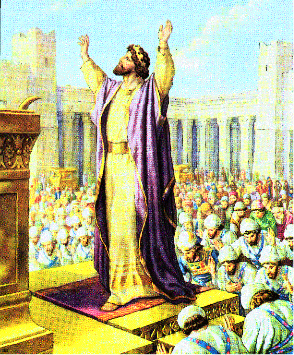 Solomon faces and blesses the people 14
14 Then the king faced about and blessed all the assembly of Israel, while all the assembly of Israel was standing.
The goodness and faithfulness of God 15-21
15 He said, “Blessed be the LORD, the God of Israel, who spoke with His mouth to my father David and has fulfilled it with His hand, saying,
16 ‘Since the day that I brought My people Israel from Egypt, I did not choose a city out of all the tribes of Israel in which to build a house that My name might be there, but I chose David to be over My people Israel.’
Promise to David 15;  2 Sam. 7:7-8; 2 Chron. 6:6
Chose David 16
2.	Solomon speech of dedication 8:14-21
17 “Now it was in the heart of my father David to build a house for the name of the LORD, the God of Israel.
18 “But the LORD said to my father David, ‘Because it was in your heart to build a house for My name, you did well that it was in your heart.
19 ‘Nevertheless you shall not build the house, but your son who will be born to you, he will build the house for My name.’
20 “Now the LORD has fulfilled His word which He spoke; for I have risen in place of my father David and sit on the throne of Israel, as the LORD promised, and have built the house for the name of the LORD, the God of Israel.
21 “There I have set a place for the ark, in which is the covenant of the LORD, which He made with our fathers when He brought them from the land of Egypt.”
David desire to build a house 17, 18; 2 Sam. 7:2, 12-13
David’s son to have the honor 19
God raised up Solomon 20
Set a place for the ark 21
3.	Solomon’s prayer of dedication 8:22-53
a.   Adoration of God 22-26
22 Then Solomon stood before the altar of the LORD in the presence of all the assembly of Israel and spread out his hands toward heaven.
23 He said, “O LORD, the God of Israel, there is no God like You in heaven above or on earth beneath, keeping covenant and showing lovingkindness to Your servants who walk before You with all their heart,
24 who have kept with Your servant, my father David, that which You have promised him; indeed, You have spoken with Your mouth and have fulfilled it with Your hand as it is this day.
25 “Now therefore, O LORD, the God of Israel, keep with Your servant David my father that which You have promised him, saying, ‘You shall not lack a man to sit on the throne of Israel, if only your sons take heed to their way to walk before Me as you have walked.’
26 “Now therefore, O God of Israel, let Your word,                                                                             I pray, be confirmed which You have spoken to                                                                 Your servant, my father David.
[Speaker Notes: 23 - proved Himself true & only God, keeps covenant, mercy upon the faithful & wholehearted servant
25 - renew promise
26 - Confirm promise and do not reject the seed of David if they sin]
b.  General requests 27-30
27 “But will God indeed dwell on the earth? Behold, heaven and the highest heaven cannot contain You, how much less this house which I have built!
28 “Yet have regard to the prayer of Your servant and to his supplication, O LORD my God, to listen to the cry and to the prayer which Your servant prays before You today;
29 that Your eyes may be open toward this house night and day, toward the place of which You have said, ‘My name shall be there,’ to listen to the prayer which Your servant shall pray toward this place.
30 “Listen to the supplication of Your servant and of Your people Israel, when they pray toward this place; hear in heaven Your dwelling place; hear and forgive.
   God is too great to dwell on earth
    Have regard to His servants prayer
    Open His eyes toward this house
    Listen to prayer & supplication toward this place
    Hear in heaven your dwelling - hear & forgive
[Speaker Notes: 27-28 heaven to highest extent cannot contain God - He is not shut up in the temple - have fellowship with it and those that worship in it and pray toward it; respect prayers, keep eyes open upon 
29-30 see and hear in heaven - hear & forgive]
c.	Seven specific requests 8:31-50
Hear oaths & give justice in the land 31, 32
31 “If a man sins against his neighbor and is made to take an oath, and he comes and takes an oath before Your altar in this house,
32 then hear in heaven and act and judge Your servants, condemning the wicked by bringing his way on his own head and justifying the righteous by giving him according to his righteousness.
  Hear & forgive after military defeat 33, 34
33 “When Your people Israel are defeated before an enemy, because they have sinned against You, if they turn to You again and confess Your name and pray and make supplication to You in this house,
34 then hear in heaven, and forgive the sin of Your people Israel, and bring them back to the land which You gave to their fathers.
[Speaker Notes: 31, 32  Ex. 22:6-12; hear all oaths and judge justly and reward or punish]
Hear & forgive after a drought 35, 36
35 “When the heavens are shut up and there is no rain, because they have sinned against You, and they pray toward this place and confess Your name and turn from their sin when You afflict them,
36 then hear in heaven and forgive the sin of Your servants and of Your people Israel, indeed, teach them the good way in which they should walk. And send rain on Your land, which You have given Your people for an inheritance.
Hear & forgive after other natural calamities 37-40
37 “If there is famine in the land, if there is pestilence, if there is blight or mildew, locust or grasshopper, if their enemy besieges them in the land of their cities, whatever plague, whatever sickness there is,
38 whatever prayer or supplication is made by any man or by all Your people Israel, each knowing the affliction of his own heart, and spreading his hands toward this house;
39 then hear in heaven Your dwelling place, and forgive and act and render to each according to all his ways, whose heart You know, for You alone know the hearts of all the sons of men,
40 that they may fear You all the days that they live in the land which You have given to our fathers.
Hear foreigners who come to pray 41-43
41 “Also concerning the foreigner who is not of Your people Israel, when he comes from a far country for Your name’s sake
42 (for they will hear of Your great name and Your mighty hand, and of Your outstretched arm); when he comes and prays toward this house,
43 hear in heaven Your dwelling place, and do according to all for which the foreigner calls to You, in order that all the peoples of the earth may know Your name, to fear You, as do Your people Israel, and that they may know that this house which I have built is called by Your name.
Hear the army in battle & maintain their cause 44, 45
44 “When Your people go out to battle against their enemy, by whatever way You shall send them, and they pray to the LORD toward the city which You have chosen and the house which I have built for Your name,
45 then hear in heaven their prayer and their supplication, and maintain their cause.
Hear & forgive after sin, defeat, captivity & repentance 46-50
46 “When they sin against You (for there is no man who does not sin) and You are angry with them and deliver them to an enemy, so that they take them away captive to the land of the enemy, far off or near;
47 if they take thought in the land where they have been taken captive, and repent and make supplication to You in the land of those who have taken them captive, saying, ‘We have sinned and have committed iniquity, we have acted wickedly’;
48 if they return to You with all their heart and with all their soul in the land of their enemies who have taken them captive, and pray to You toward their land which You have given to their fathers, the city which You have chosen, and the house which I have built for Your name;
All sin
Sin bring God’s anger & captivity
Take thought, repent & pray - confess sin
Return with all the heart & soul
Pray to God toward the temple
Hear & forgive after sin, defeat, captivity & repentance 46-50
49 then hear their prayer and their supplication in heaven Your dwelling place, and maintain their cause,
50 and forgive Your people who have sinned against You and all their transgressions which they have transgressed against You, and make them objects of compassion before those who have taken them captive, that they may have compassion on them

hear prayer & supplication - maintain their cause
forgive: sinners, transgressors
make captures compassionate
A General conclusion & final appeal 51-53
51 (for they are Your people and Your inheritance which You have brought forth from Egypt, from the midst of the iron furnace),
52 that Your eyes may be open to the supplication of Your servant and to the supplication of Your people Israel, to listen to them whenever they call to You.
53 “For You have separated them from all the peoples of the earth as Your inheritance, as You spoke through Moses Your servant, when You brought our fathers forth from Egypt, O Lord GOD.”
Your people & inheritance
eyes open to supplication - listen to call
Your inheritance, brought out of Egypt our fathers
Themes & Lessons
Heaven is God’s dwelling place
God has faithfulness & loving kindness
The people will sin - all sin
God has anger toward sin - punishment
Turn, confess & pray toward temple
God: forgives, teaches, provides
God alone knows the heart
Men should take heed to their way, be righteous, fear God, return with all their heart and soul
4.	Solomon’s Benediction 8:54-61
54 ¶ When Solomon had finished praying this entire prayer and supplication to the LORD, he arose from before the altar of the LORD, from kneeling on his knees with his hands spread toward heaven.
55 And he stood and blessed all the assembly of Israel with a loud voice, saying:
56 “Blessed be the LORD, who has given rest to His people Israel, according to all that He promised; not one word has failed of all His good promise, which He promised through Moses His servant.
57 “May the LORD our God be with us, as He was with our fathers; may He not leave us or forsake us,
58 that He may incline our hearts to Himself, to walk in all His                       ways and to keep His commandments and His statutes and                                 His ordinances, which He commanded our fathers.
Arises from prayer - blesses the assembly
Bless the Lord - gave rest according to promise
The Lord be with us, not leave or forsake
Incline our heart to walk in all His ways, commandments
4.	Solomon’s Benediction 8:54-61
59 “And may these words of mine, with which I have made supplication before the LORD, be near to the LORD our God day and night, that He may maintain the cause of His servant and the cause of His people Israel, as each day requires,
60 so that all the peoples of the earth may know that the LORD is God; there is no one else.
61 “Let your heart therefore be wholly devoted to the LORD our God, to walk in His statutes and to keep His commandments, as at this day.”
Words, supplication be near to God
Maintain the cause of His servant, people as each day requires
All people know the LORD is God & keep commandments
Be wholly devoted, walk in statues, keep commands
God answers with fire & the glory 2 Chron. 7:1-3
1   Now when Solomon had finished praying, fire came down from heaven and consumed the burnt offering and the sacrifices; and the glory of the LORD filled the house.
2     And the priests could not enter into the house of the LORD, because the glory of the LORD filled the LORD’S house.
3     And all the sons of Israel, seeing the fire come down and the glory of the LORD upon the house, bowed down on the pavement with their faces to the ground, and they worshiped and gave praise to the LORD, saying, "Truly He is good, truly His lovingkindness is everlasting."
5.	Dedicatory sacrifices 8:62-64
King & nation offer sacrifice 62
62  Now the king and all Israel with him offered sacrifice before the LORD.
  Solomon’s peace offering: 22,000 oxen & 120,000 sheep 63
63  Solomon offered for the sacrifice of peace offerings, which he offered to the LORD, 22,000 oxen and 120,000 sheep. So the king and all the sons of Israel dedicated the house of the LORD.
  Offered over 14 days
  2 to 3 thousand priests
  Priest only had to offer the blood & burn pieces
  100 to 500 thousand may have been present
  Only the fat of a peace offering was burned
5.	Dedicatory sacrifices 8:62-64
Middle court consecrated for burnt offerings 64
64 On the same day the king consecrated the middle of the court that was before the house of the LORD, because there he offered the burnt offering and the grain offering and the fat of the peace offerings; for the bronze altar that was before the LORD was too small to hold the burnt offering and the grain offering and the fat of the peace offerings.
6.	The feasts observed 8:65-66
A great assembly for fourteen days 65
65 So Solomon observed the feast at that time, and all Israel with him, a great assembly from the entrance of Hamath to the brook of Egypt, before the LORD our God, for seven days and seven more days, even fourteen days.
  Feast of dedication - 7 days
  Feast of Tabernacles - 7 days
  On the 8th day of the 2nd feast the people were dismissed 66
66 On the eighth day he sent the people away and they blessed the king. Then they went to their tents joyful and glad of heart for all the goodness that the LORD had shown to David His servant and to Israel His people.
God’s Answer to Solomon 9:1-9
1.	Promise 1-3;  2 Chron. 7:12-22
1    Now it came about when Solomon had finished building the house of the LORD, and the king’s house, and all that Solomon desired to do,
2    that the LORD appeared to Solomon a second time, as He had appeared to him at Gibeon.
3    And the LORD said to him, "I have heard your prayer and your supplication, which you have made before Me; I have consecrated this house which you have built by putting My name there forever, and My eyes and My heart will be there perpetually.
2.	Obedience 4, 5
4    "And as for you, if you will walk before Me as your father David walked, in integrity of heart and uprightness, doing according to all that I have commanded you and will keep My statutes and My ordinances,
5    then I will establish the throne of your kingdom over Israel forever, just as I promised to your father David, saying, ‘You shall not lack a man on the throne of Israel.’
3.	Warning 6-9
6   "But if you or your sons shall indeed turn away from following Me, and shall not keep My commandments and My statutes which I have set before you and shall go and serve other gods and worship them,
7   then I will cut off Israel from the land which I have given them, and the house which I have consecrated for My name, I will cast out of My sight. So Israel will become a proverb and a byword among all peoples.
8   "And this house will become a heap of ruins; everyone who passes by will be astonished and hiss and say, ‘Why has the LORD done thus to this land and to this house?’
9   "And they will say, ‘Because they forsook the LORD their God, who brought their fathers out of the land of Egypt, and adopted other gods and worshiped them and served them, therefore the LORD has brought all this adversity on them.’"
Capsule History of Solomon’s Temple
Event                                              Reference	  Date B.C.
Construction of the Temple by Solomon         1 K 6-7; 2 C 3-4           966-960
Dedication of the Temple                               I K 8; 2 C 5-6               960
House filled with the glory of the Lord    I K 8:10, 11; 2 C 5:13-14      960
Temple plundered by Shishak                   I K 14:25-28; 2 C 12:2-9      927
Abomination introduced to Temple                 I K 15:2, 12, 13            913-911                                             worship by Maacah, mother of Abijam     
Asa cleanses the Temple                         I K 15:11-15;  2 C 15:8-16    911-900 
Asa uses Temple treasures to bribe          1 K 15:18, 19; 2 C 16:1-2     895                                     Benhadad 
Jehoshaphat enlarged the Temple court               2 C 20:5	      870-53
Temple repairs made by Jehoash               2 K 12:4-16; 2 C 24:4-14    835
Capsule History of Solomon’s Temple
Event                                              Reference	  Date B.C.
Uzziah tried to enter Holy Place -                     II C 26:16	         750 smitten with leprosy
Jotham refuses to enter Temple                          II C 27:2	         750-31
Jotham built a new gate for the Temple           II K 15:35; II C 27:3 	  739-35
Ahaz bribes Tiglath-pileser with Temple               II K 16:8	         733   treasure
Ahaz introduces a pagan altar -                        II K 16:10-17	         732 removes bronze altar, bases and                                                          ornaments of lavers and oxen under the sea
Hezekiah cleanses the Temple                               II C 29	        720-15
Hezekiah removes the gold leaf                  II K 18:14-16; II C 32:31	      701 from the doors of Temple (which he himself had put there)                            as payment to Sennacherib
Capsule History of Solomon’s Temple
Event                                              Reference	  Date B.C.
Idolatrous altars erected in Temple              II K 21:3-7; 23:7, 11	                    by Manasseh - an Asherah - worship of host of heaven -                            horses & chariot dedicated to the sun in Temple court
Josiah cleansed the Temple -                      II K 22-23; II C 34-35         632-21 law book discovered within	
Pagan practices reintroduced                           Ezek. 8:7-18	      609-587 under Jehoiakim & Zedekiah	
Nebuchadnezzar carries off some                      Dan. 1:1-3	      605 Temple vessels
Additional Temple vessels                          II K 24:13;  II C 36:7	      597 carried to Babylon
Temple destroyed by Babylonians -                  II K 25:13-16	      587 pillars, Sea broken up, carried off along with lesser vessels